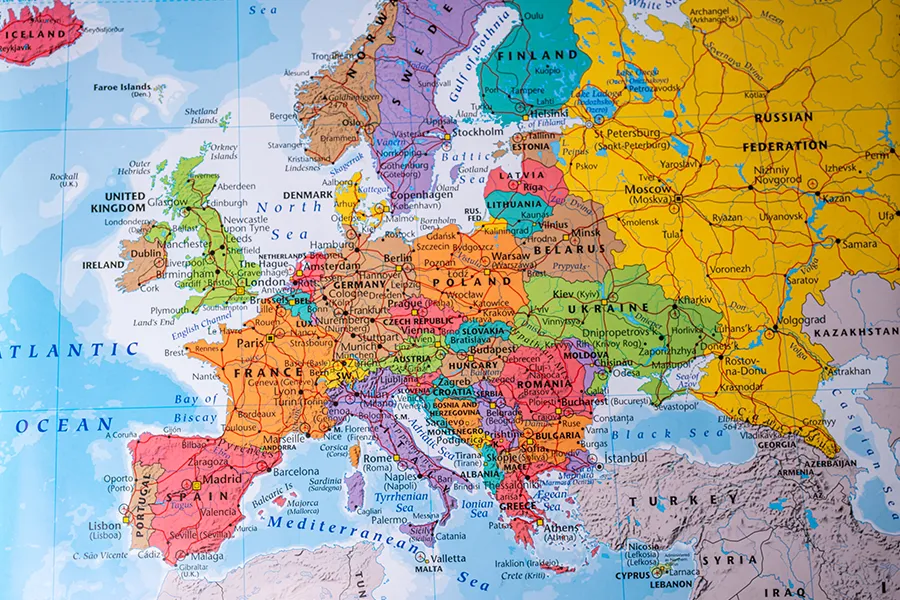 AVRUPA
Dr. Öğr. Üyesi Merve Altundal Öncü
Avrupa kıtası, Asya’nın batıya doğru uzanan bir parçası olup, eski dünya karaları üzerinde yer alır. Okyanusya’nın ardından dünyanın en küçük kıtası olma özelliği taşır.

Avrupa kıtası çok parçalı bir görünüme sahiptir. Okyanus ve denizler kara içlerine sokulmuşlardır. Bu nedenle özellikle Batı Avrupa’da hemen hiçbir yerin denizden uzaklığı 500 km’yi geçmez.

Kıyılarının uzunluğu 38.000 km’yi  bulan kıtada denizlere ve okyanuslara doğru  sokulmuş  pek  çok  yarımada  mevcuttur.  Bunların  başlıcaları, Akdeniz’den  batıya  doğru  İber,  İtalya  ve  Balkan  yarımadaları,  Atlas okyanusunda  İskandinav  yarımadası,  Baltık  ve  Kuzey  denizi  arasında Jutland (Danimarka) yarımadasıdır. Ayrıca kıtayı üç yönden çevreleyen denizlerde  çok  sayıda  ada  bulunur.  Büyük  adalar  Britanya,  İrlanda, İzlanda, Blear adaları, Sardinya, Korsika, Sicilya ve Girit’tir.
Yararlanılan Kaynak: Gümüş, E. 2005. Avrupa Kıtası. Gümüş, E. ve Güçlü, Y. (Ed). Kıtalar ve Ülkeler Coğrafyası.
95-150,LisansYayıncılık
Yüzölçümü Bakımından En Büyük Ülke: Ukrayna
Yüzölçümü Bakımından En Küçük Ülke: Vatikan
Nüfus Bakımından en büyük Ülke: Almanya
Nüfus Bakımından En Küçük Ülke: Vatikan
Nüfus Yoğunluğu En Yüksek Olan Ülke: Monako Prensliği (15.000 kişi/km²)
Nüfus Yoğunluğu En Düşük Olan Ülke: İzlanda (3 kişi/km²)
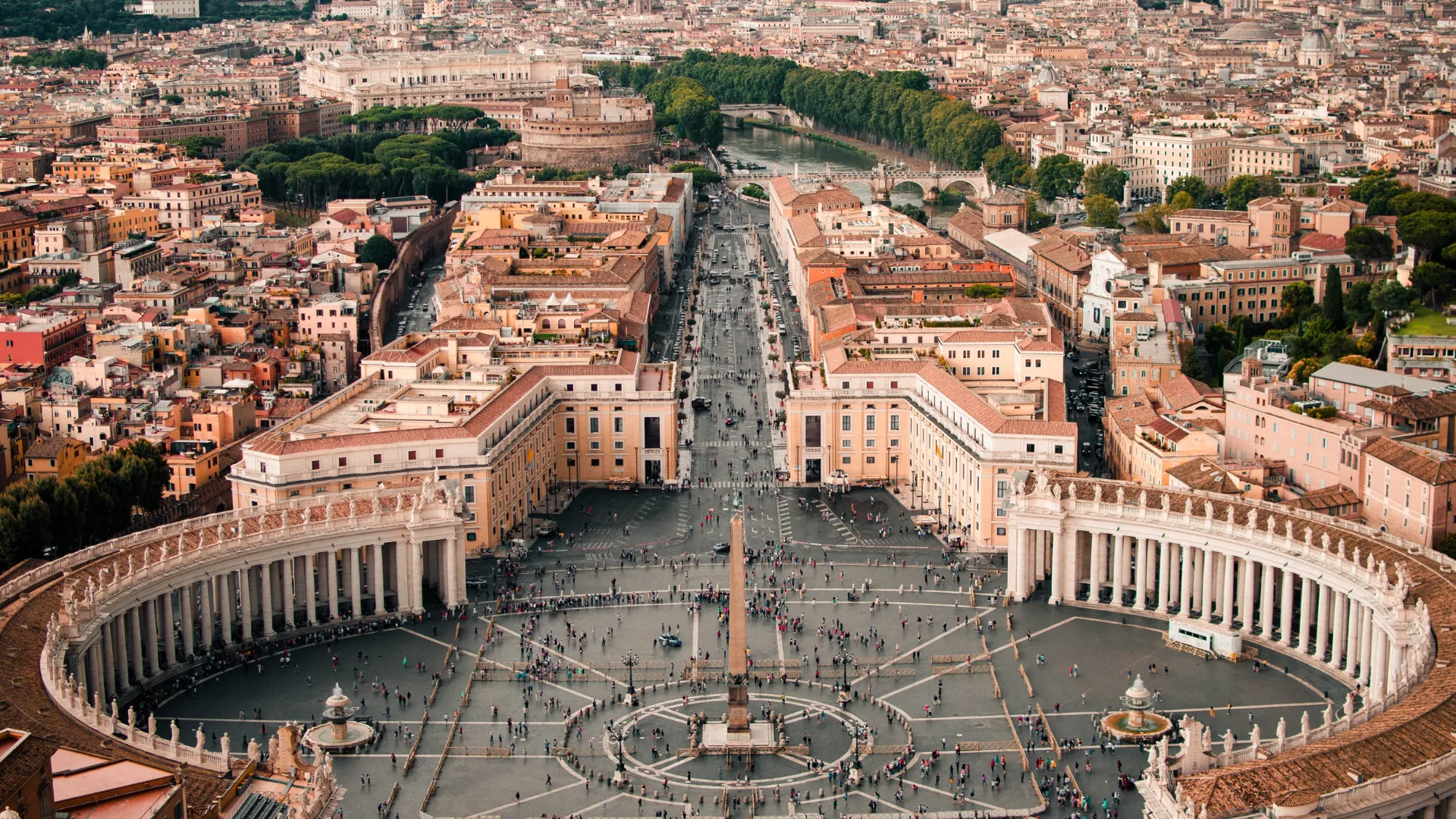 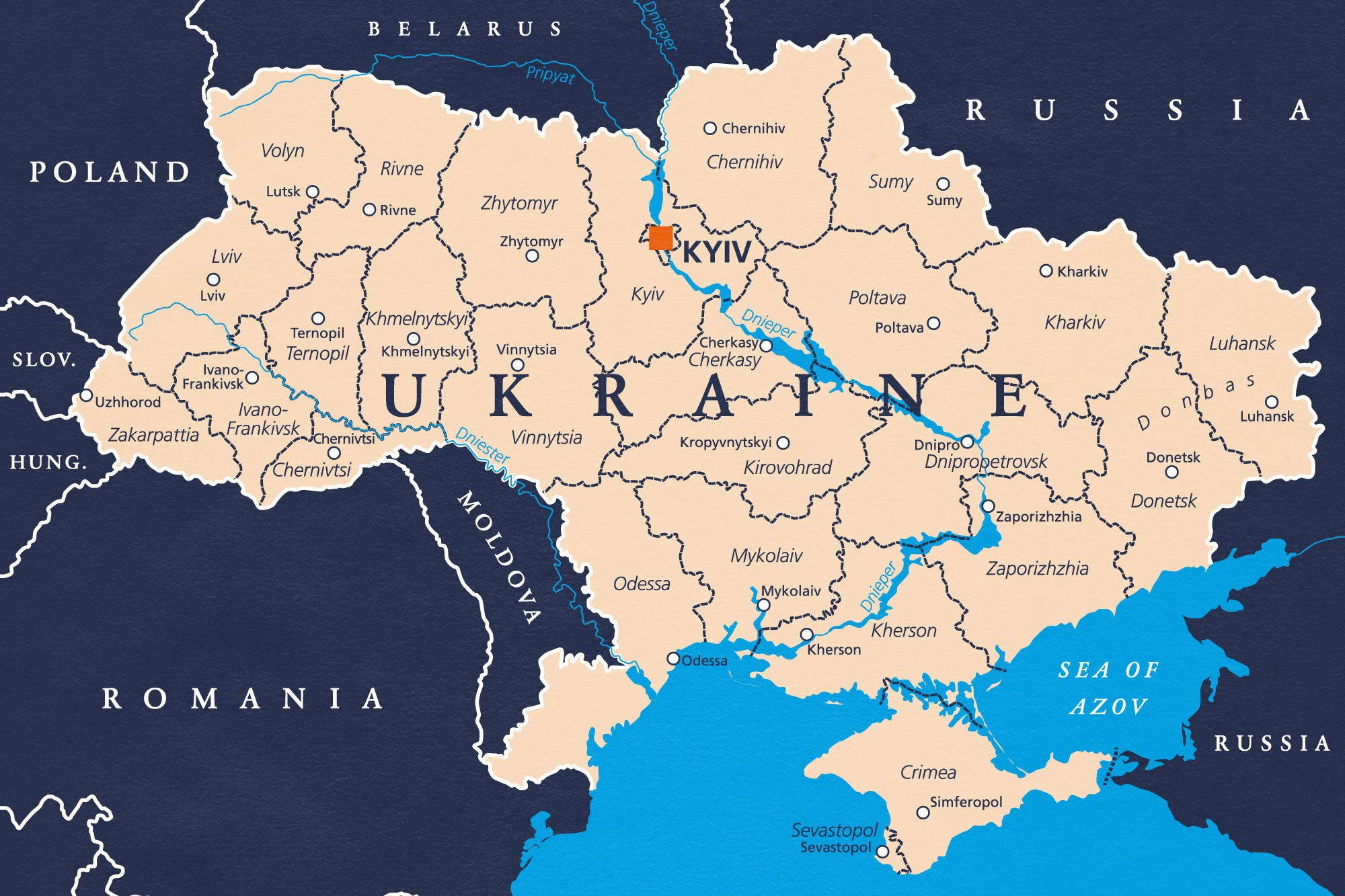 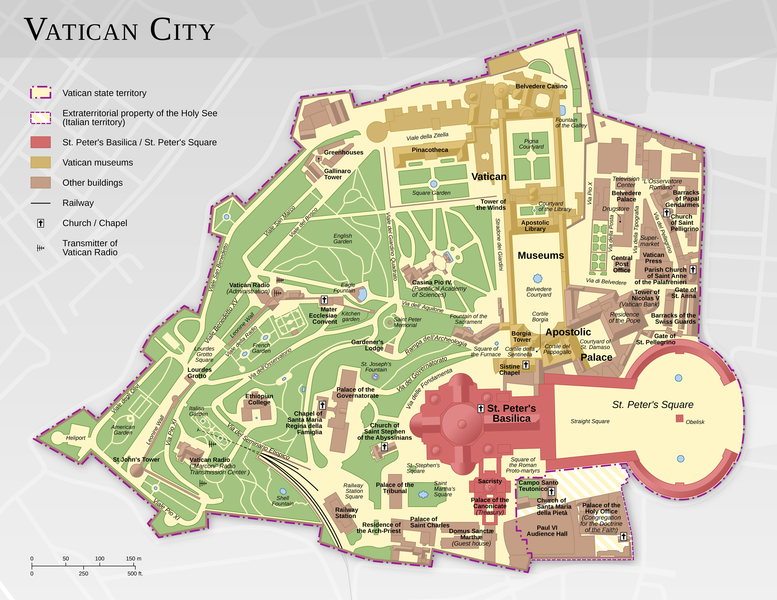 Avrupa  kıtası  bir  bütün  olarak  fazla  yüksek  değildir.  Nitekim  ortalama yükseltisi sadece 330 km’dir. Yeryüzü şekilleri bakımından doğu ve kuzeyde yeknesaklık, batı ve güneyde çeşitlilik göze çarpar.

Kıtanın kıvrım sistemleri ve görüldükleri kesimler şunlardır:
Kaledonya Kıvrımları (Kıtanın Kuzey ve Kuzeybatısında)
Hersiniyen Kıvrımları (Kıtanın Batı ve Orta Kesiminde)
Alp Kıvrımları (Güney Avrupa’da)

Düzlük alanlar ve bulundukları yerler ise şöyle sıralanabilir:
Eski Peneplen ve Platformlar (Doğu ve Kuzeydoğu Avrupa’da)
Çöküntü Havzaları (Orta Avrupa’da)
Alüvyal Birikim Ovaları (Alplerin Çevresindeki Çukur Alanlar ve Kıyılarda)
Yararlanılan Kaynak: Gümüş, E. 2005. Avrupa Kıtası. Gümüş, E. ve Güçlü, Y. (Ed). Kıtalar ve Ülkeler Coğrafyası.
95-150,LisansYayıncılık
En yüksek noktası: Kafkas Dağlarındaki 	Elbrus Zirvesi: 5.642 m
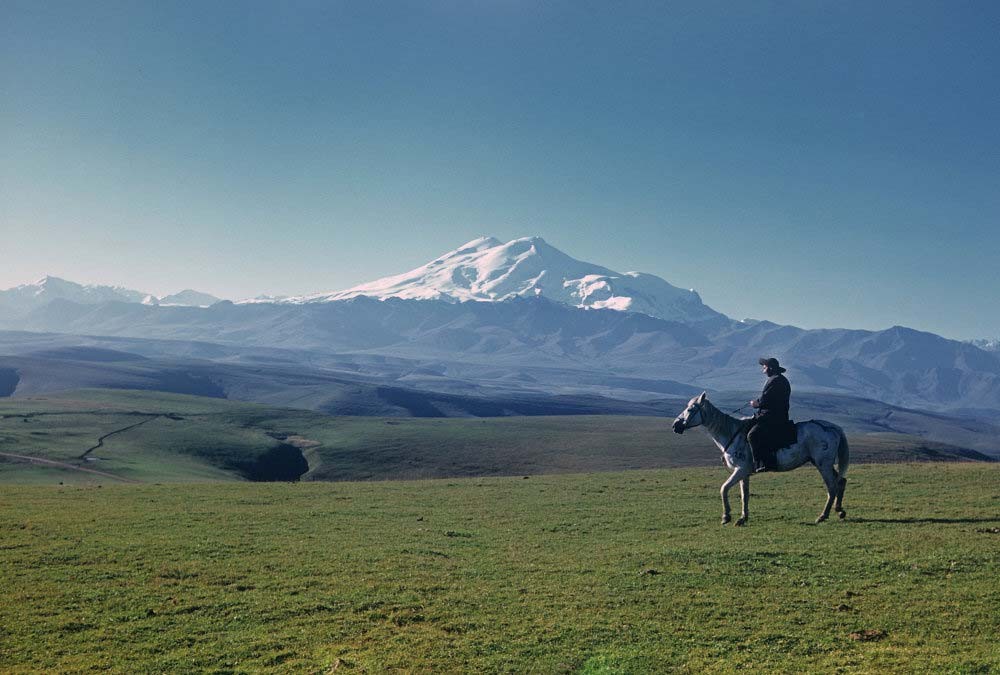 En Uzun Sıradağlar: Karpatlar (1.300 km)
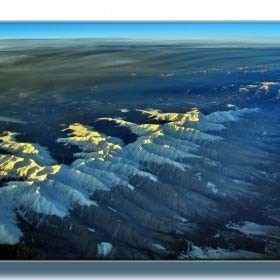 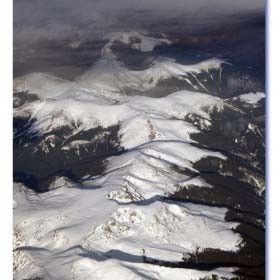 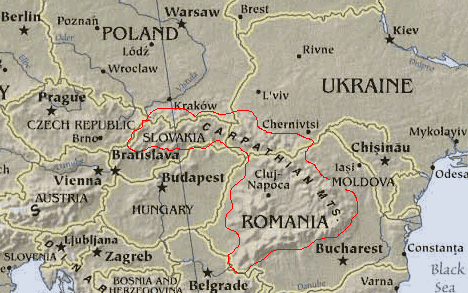 En Büyük Ada: Büyük Britanya
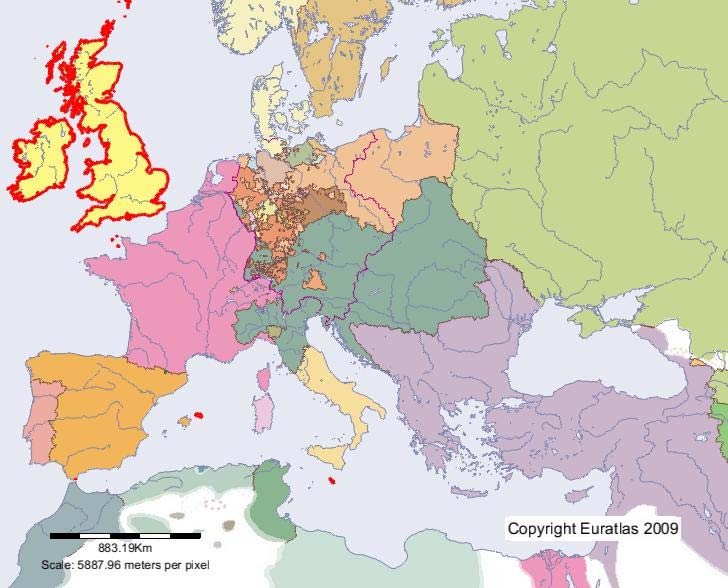 En Büyük Yarımada: İskandinavya
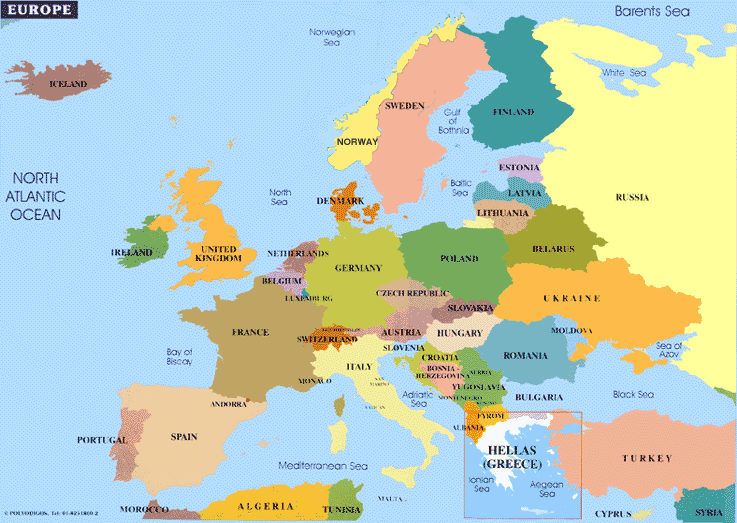 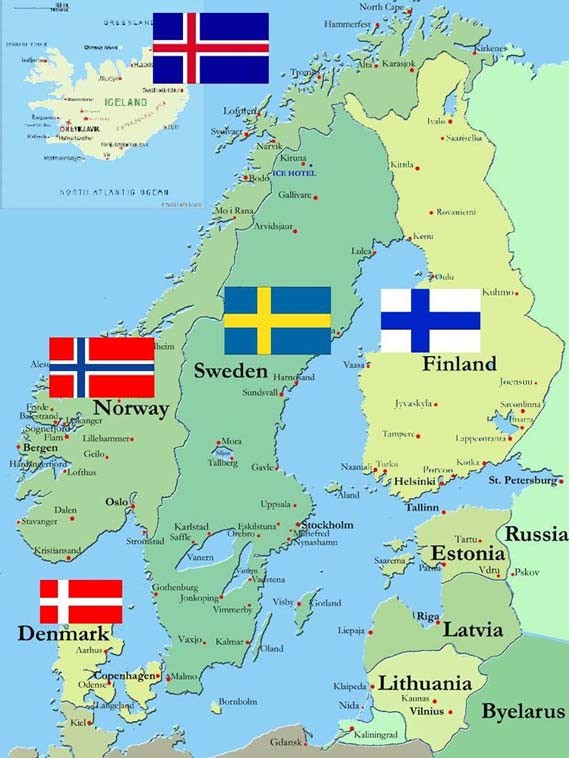 En Büyük Göl: Ladoga
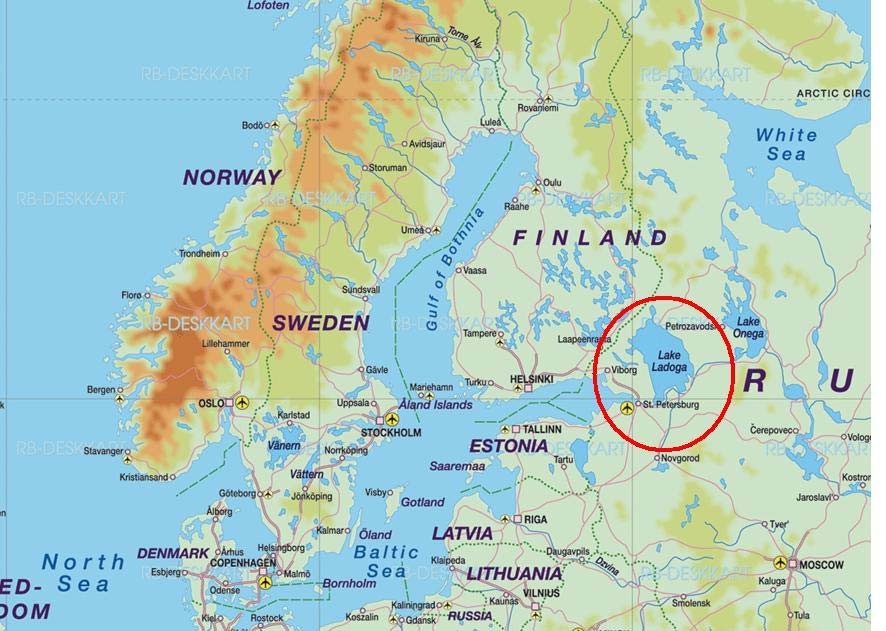 En Büyük Nehir: Volga
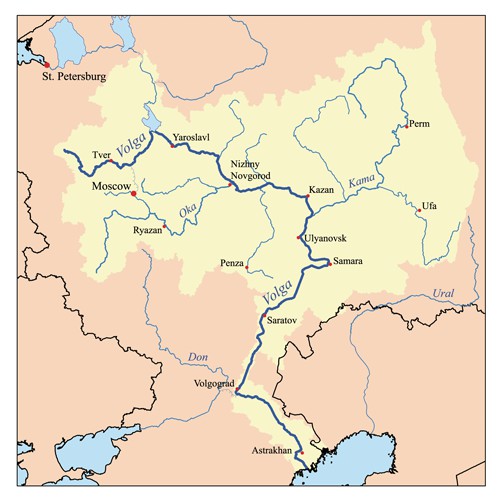 En Yüksek Volkanik Dağ: Etna Yanardağı 	(3.340 m)
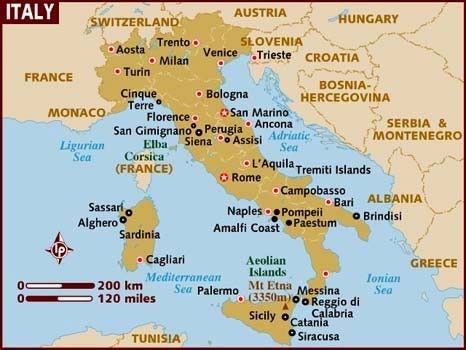 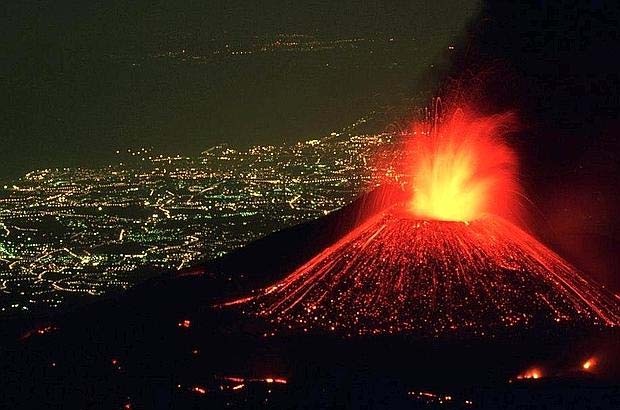 En Yüksek Çağlayan: Gavarnie (Fransa) 	421m.
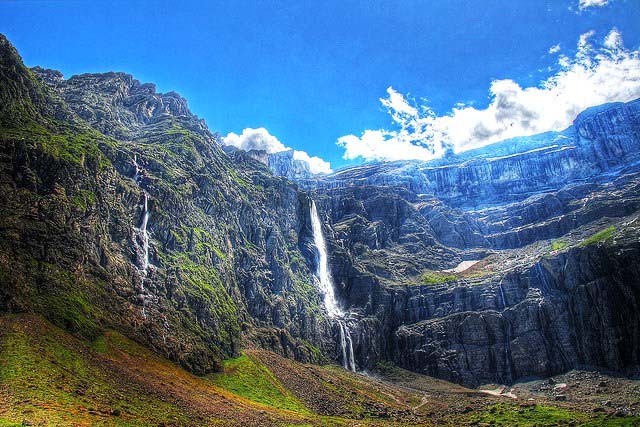 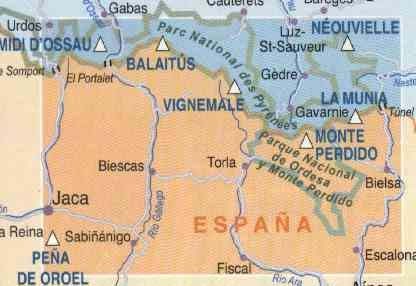